Neanderthal extinction: the role of abrupt climate change, resource competition and interbreedingAxel  Timmermann, IBS Center for Climate Physics, South Korea
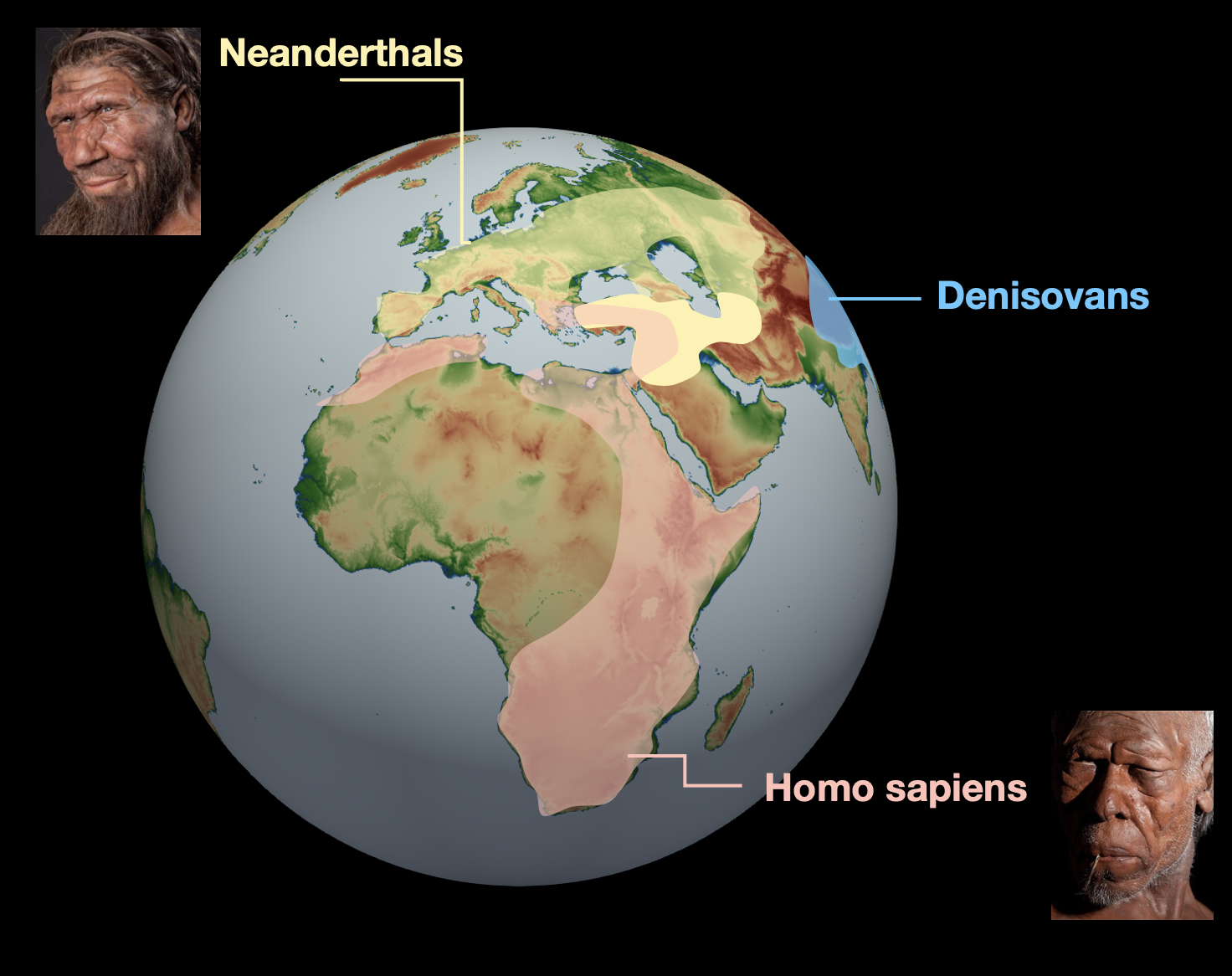 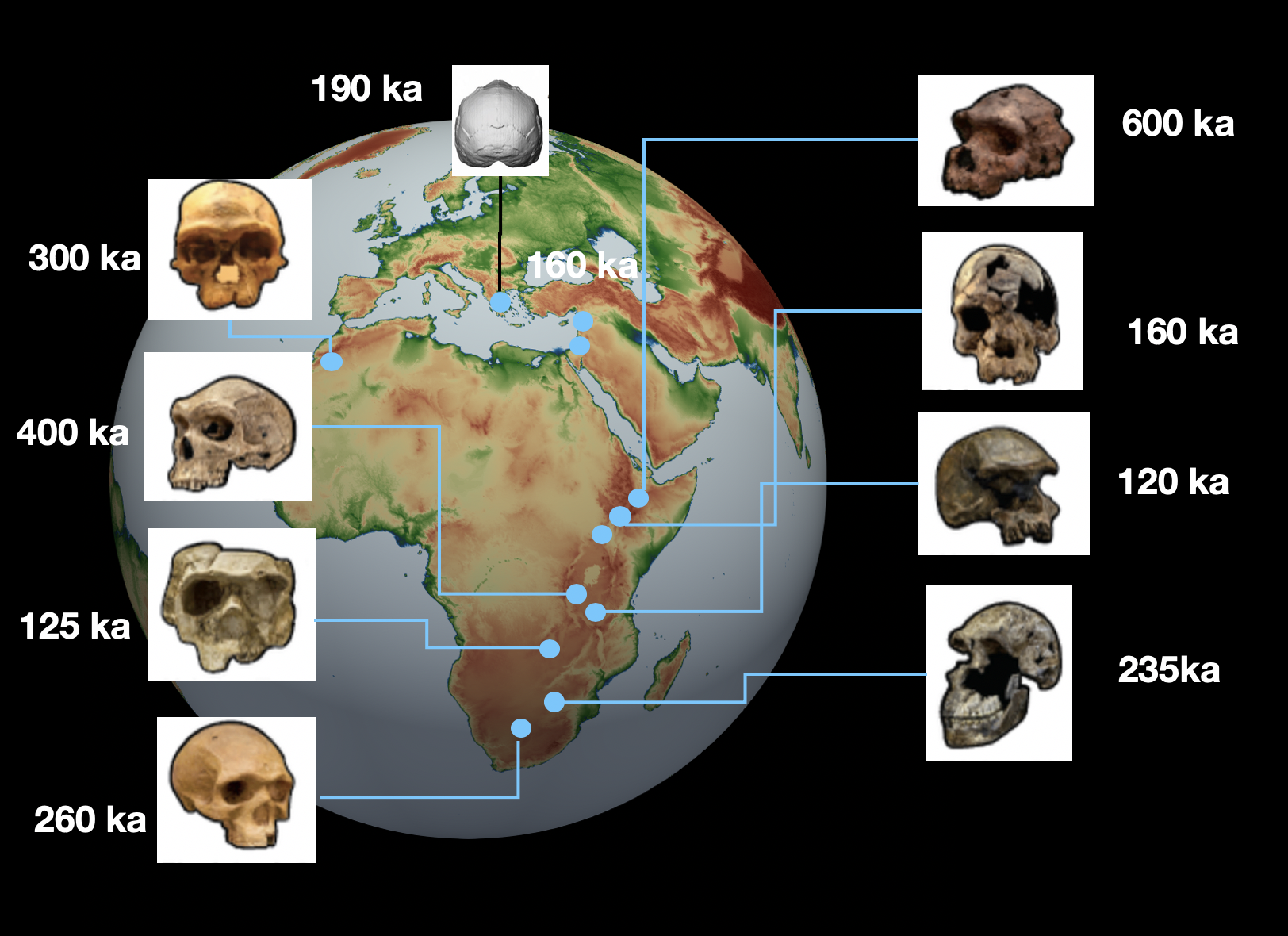 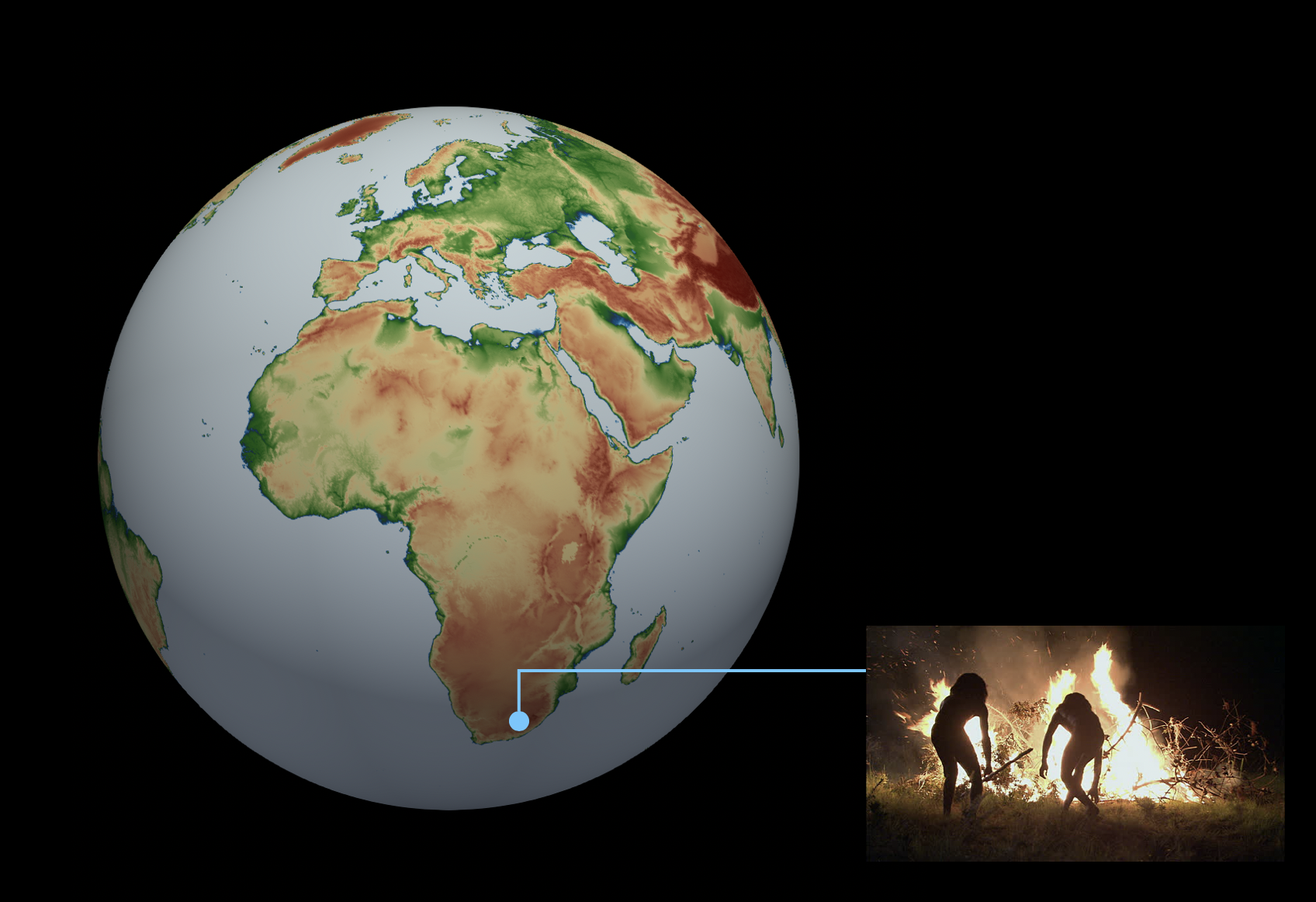 Once upon a time….
A Numerical model of Hominin interactions and dispersal
Parameter constraints
Hominin Dispersal Model 2
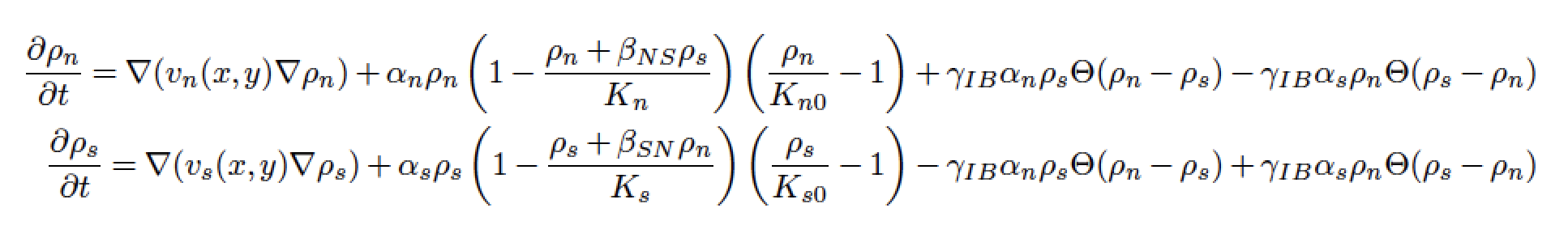 Model code available on: https://climatedata.ibs.re.kr/data/papers/timmermann-2020-qsr
Timmermann, QSR accepted (2020)
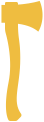 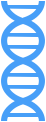 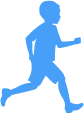 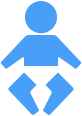 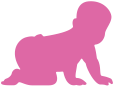 Animation, Tobias Friedrich
Neanderthals in Eurasia
38 ka
Homo sapiens sapiens
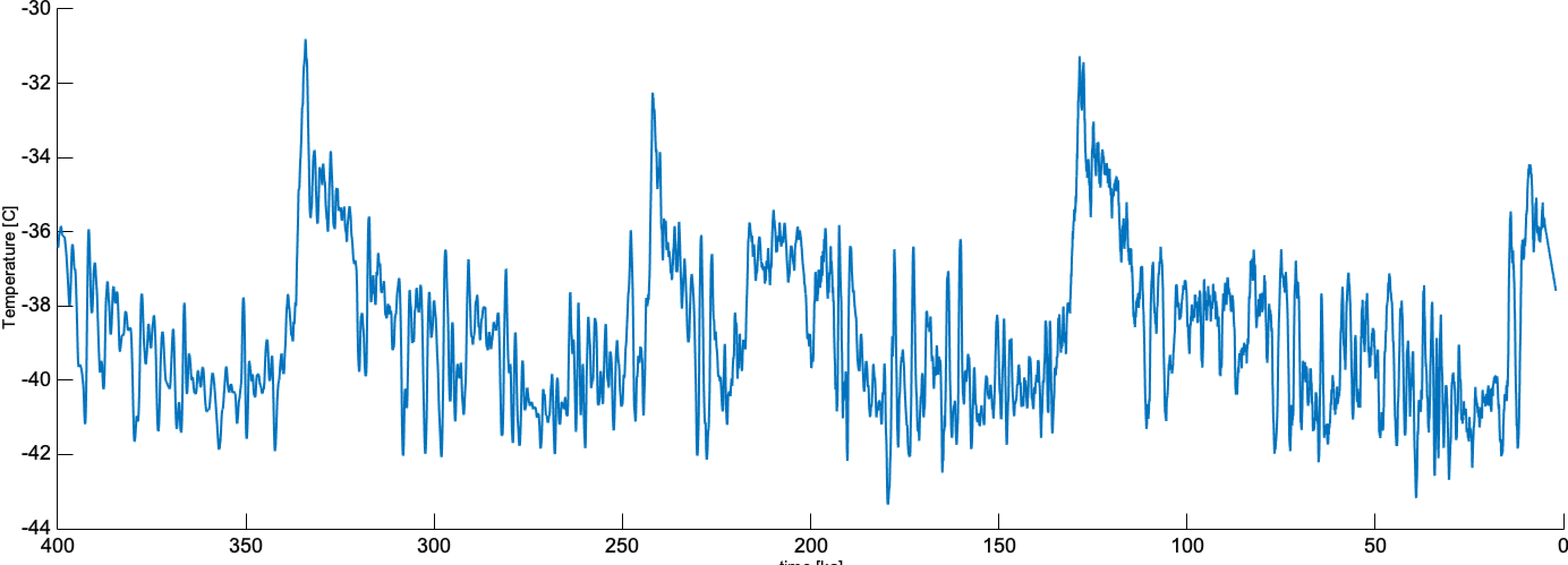 HS in Eurasia
The Climatic Context
Time [ka]
Comparison of forcing with proxy data
Climate Forcing
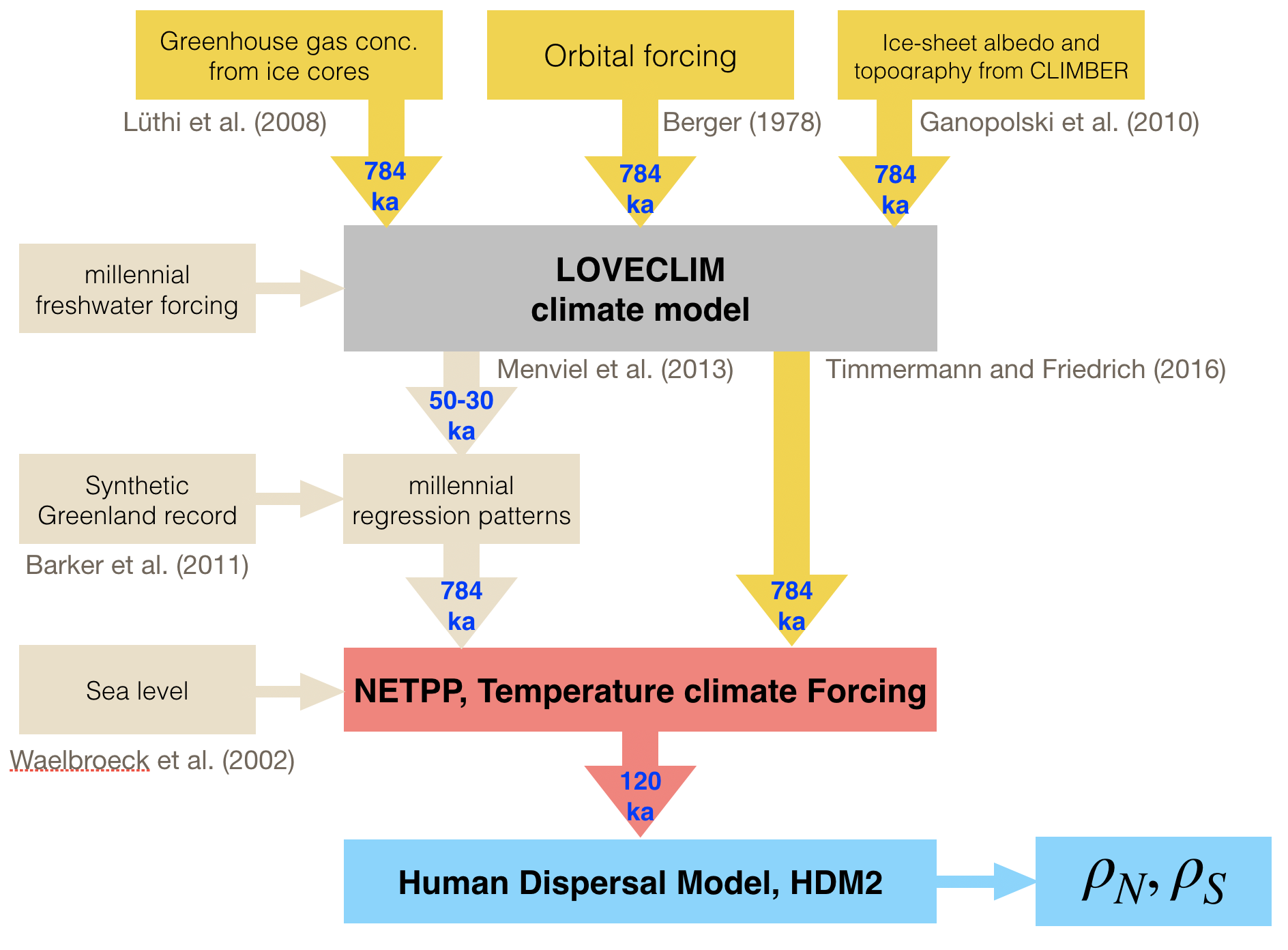 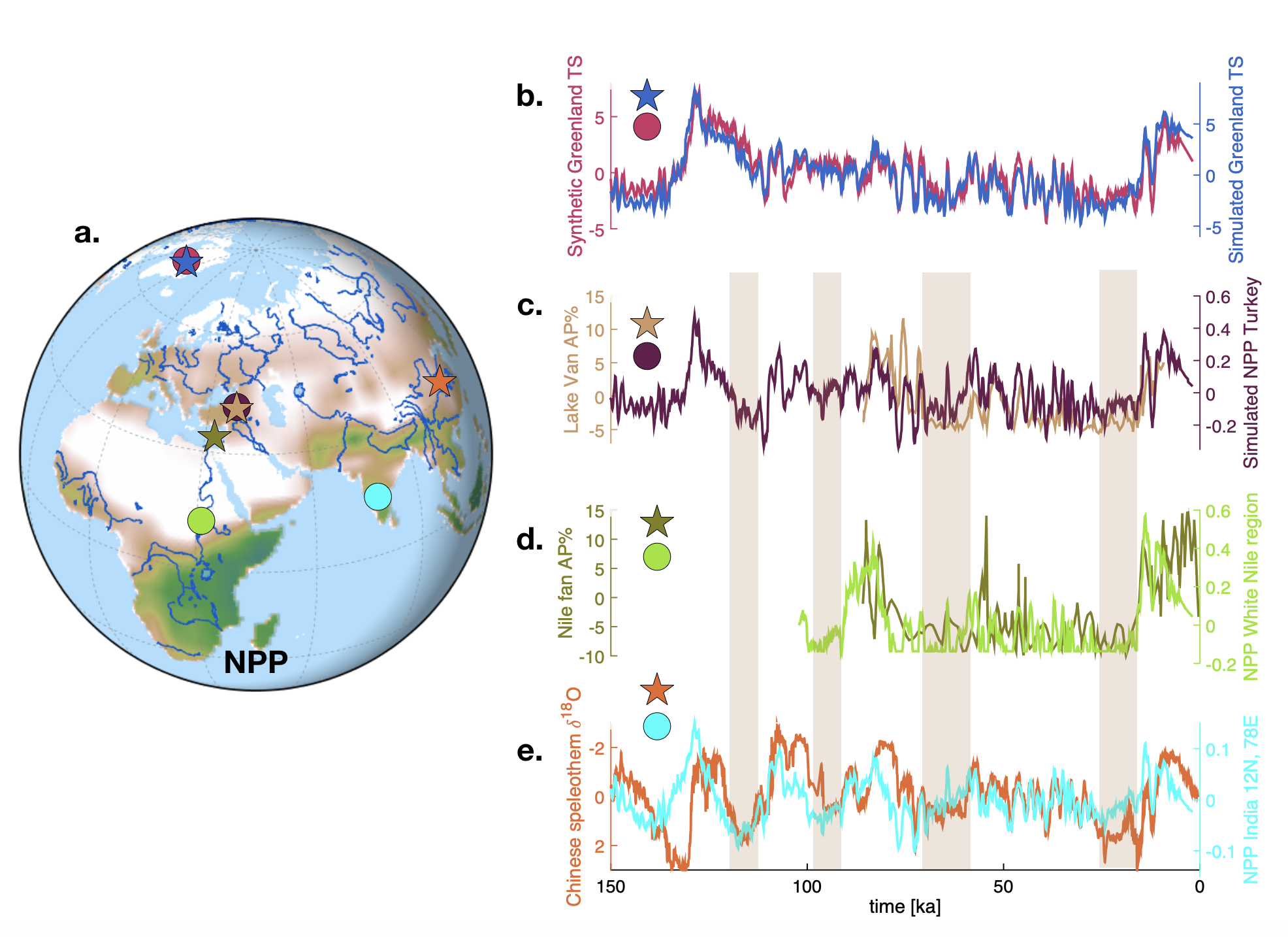 100 ka with Dansgaard-Oeschger  and orbital variability
Net primary production
Temperature
Effect of competition and interbreeding
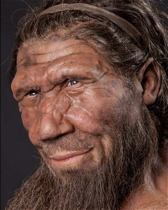 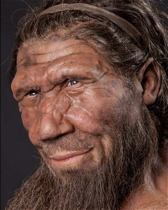 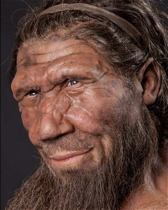 Interbreeding 
factor
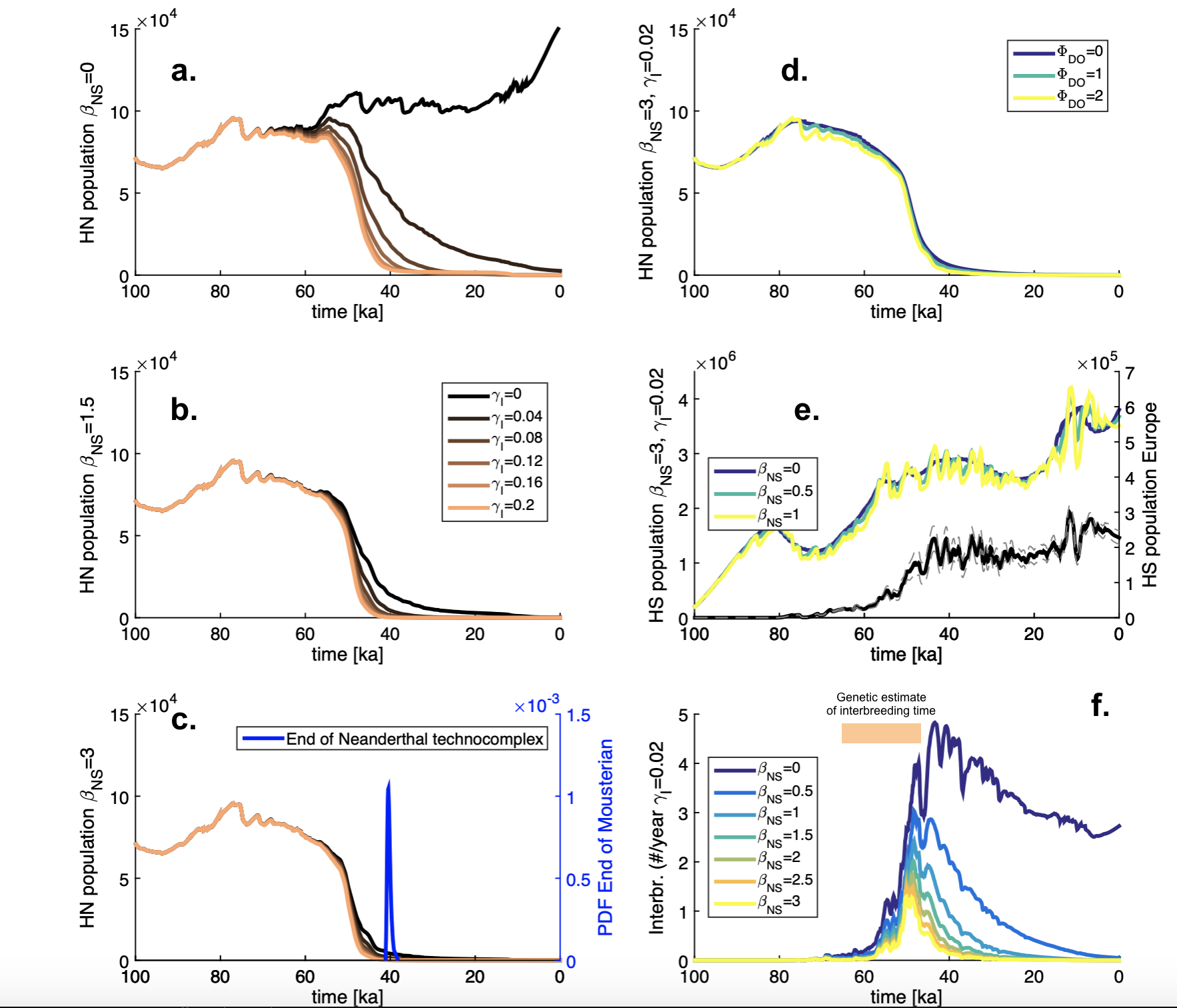 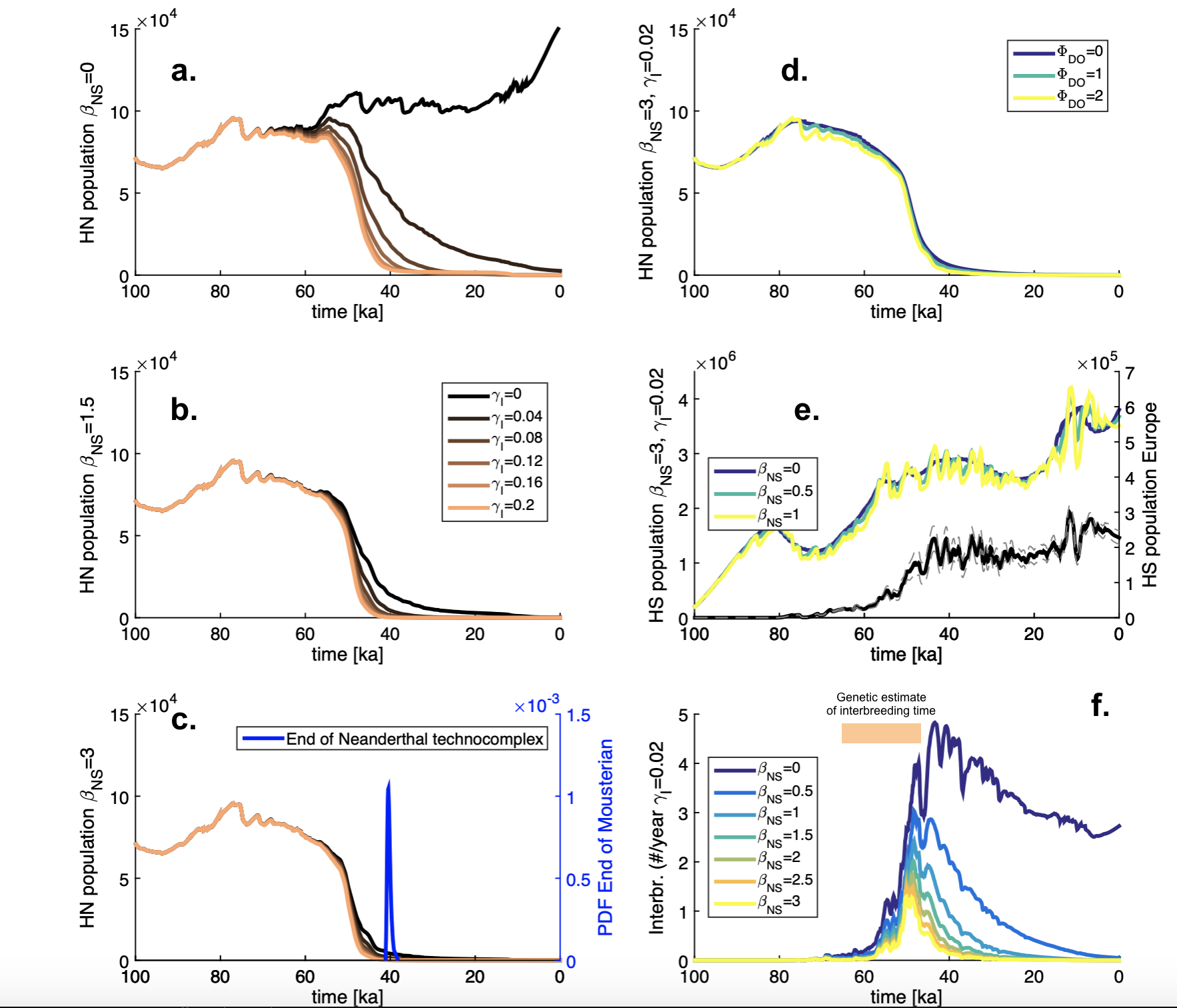 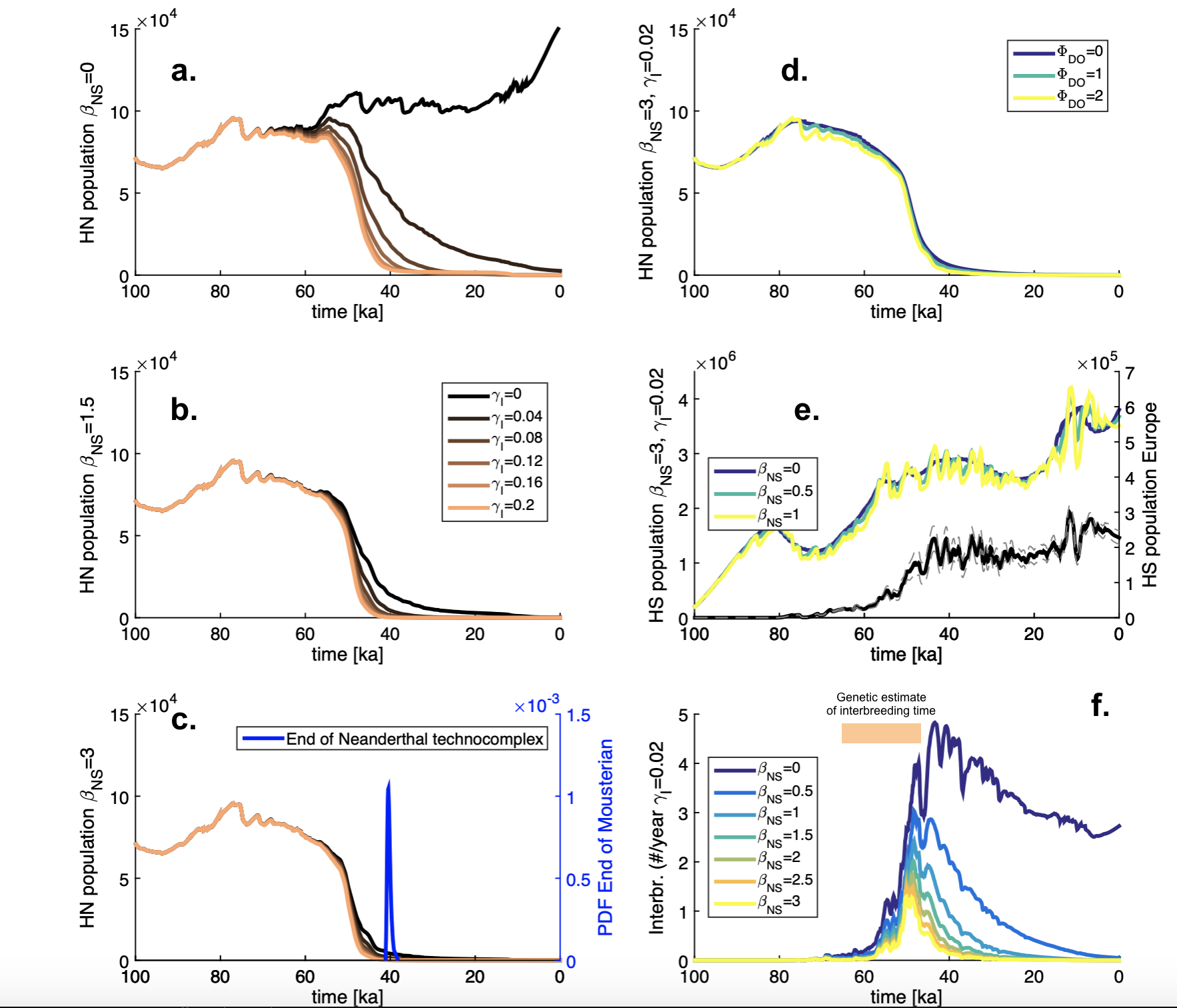 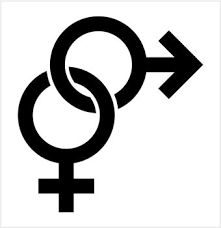 Moderate competition
Strong competition
Weak competition
Timmermann, QSR accepted (2020)
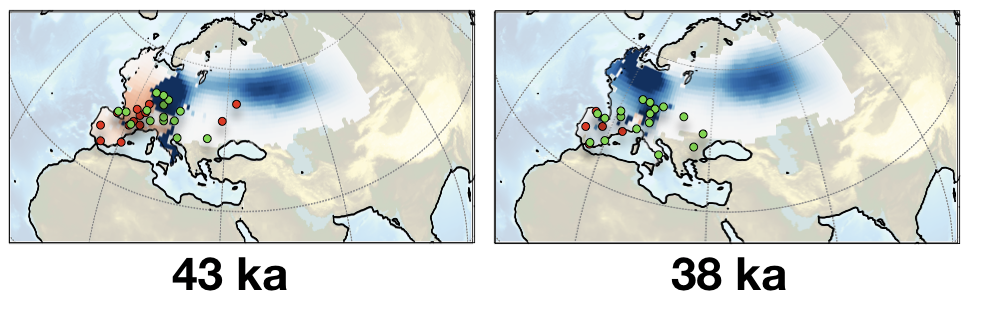 A gradual progression
Interbreeding rates
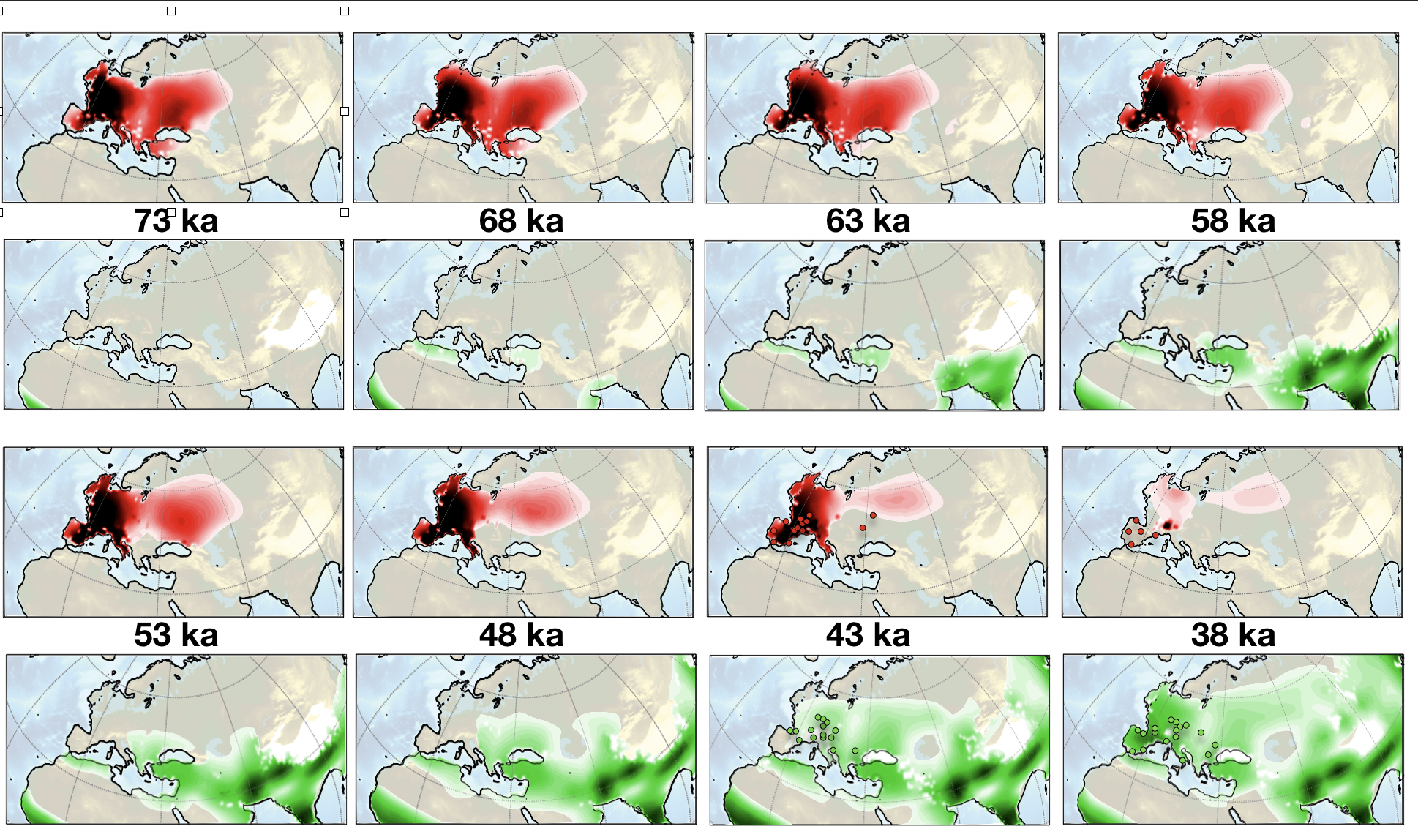 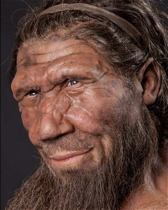 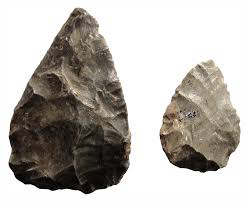 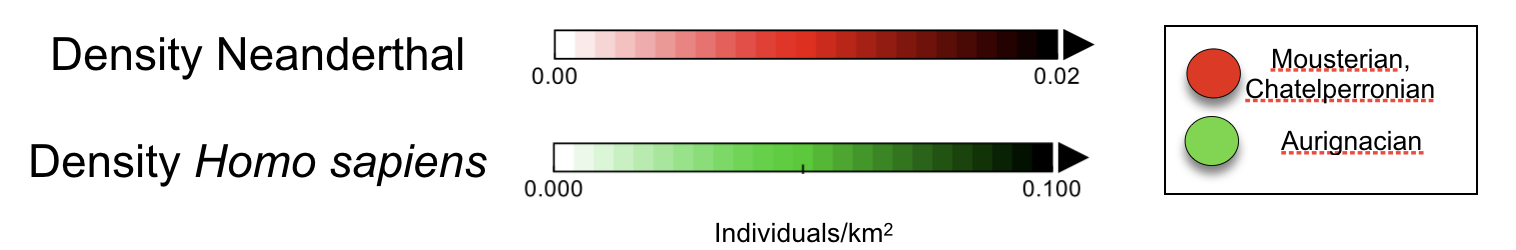 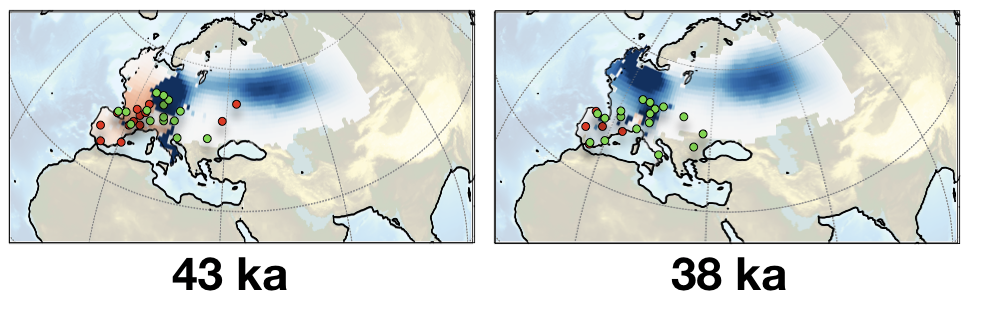 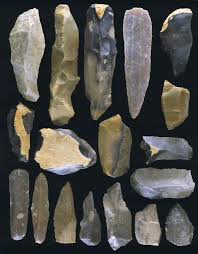 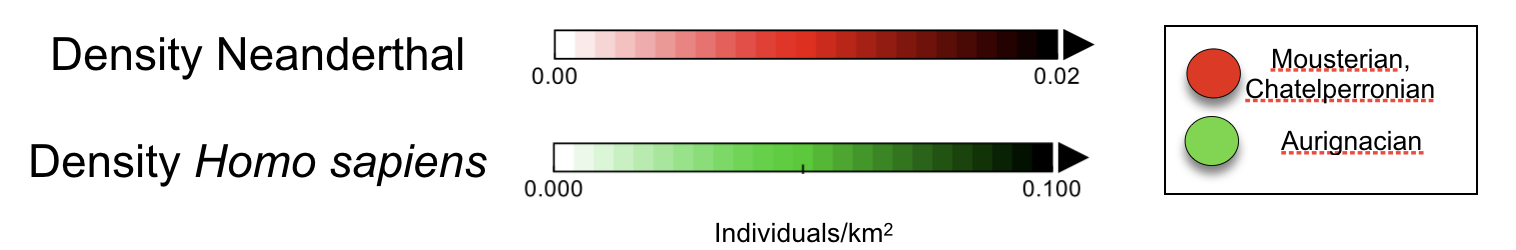 Timmermann, QSR accepted (2020)
With  competition and interbreeding
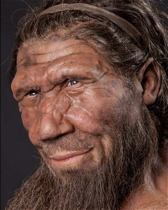 Last 100 kyrs
The global demise
Extinction time
Genetic constraints
Require interbreeding factor < 2%
=> Realistic extinction only possible for high competition values
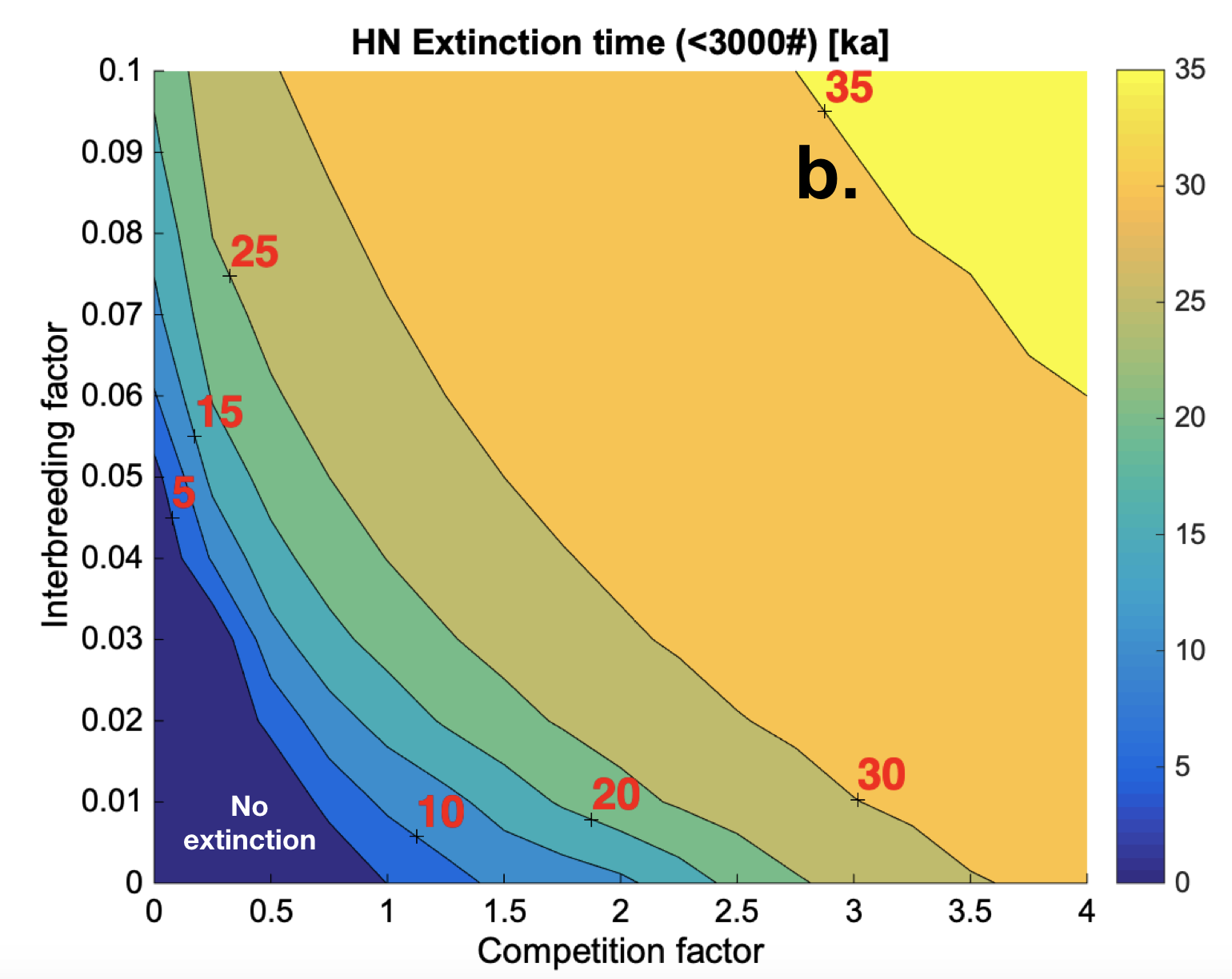 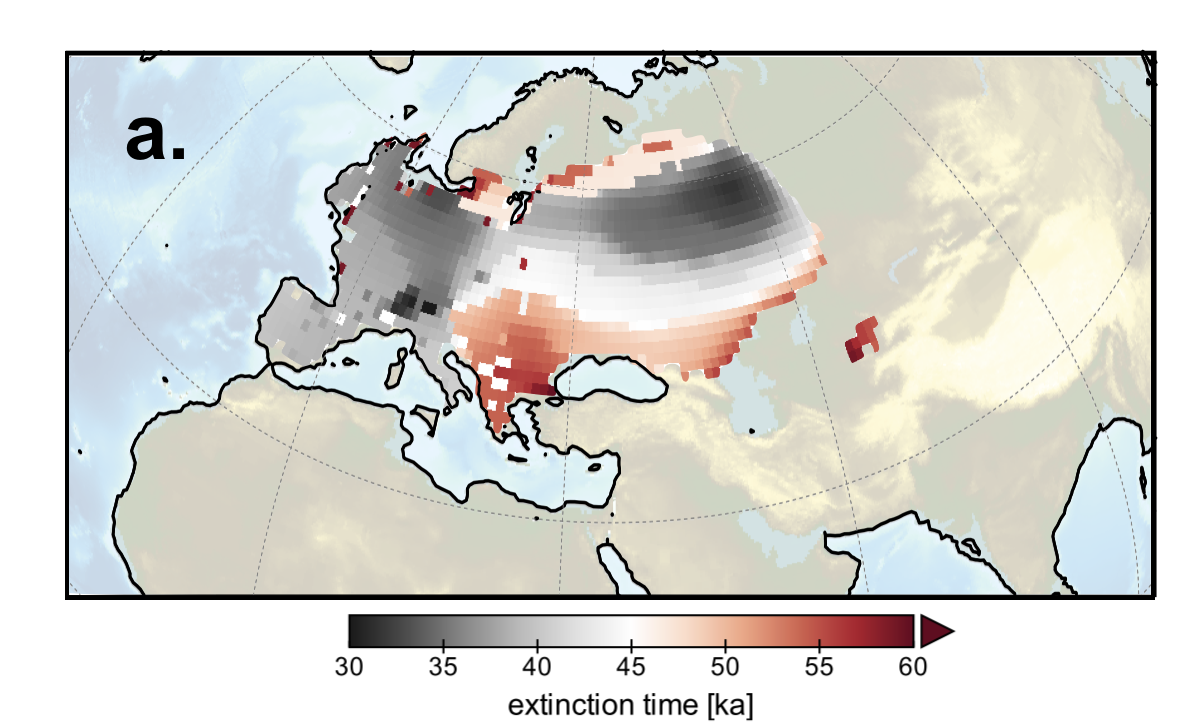 Timmermann, QSR accepted (2020)
The role of Dansgaard Oeschger events: Not relevant for global extinction, but regionally
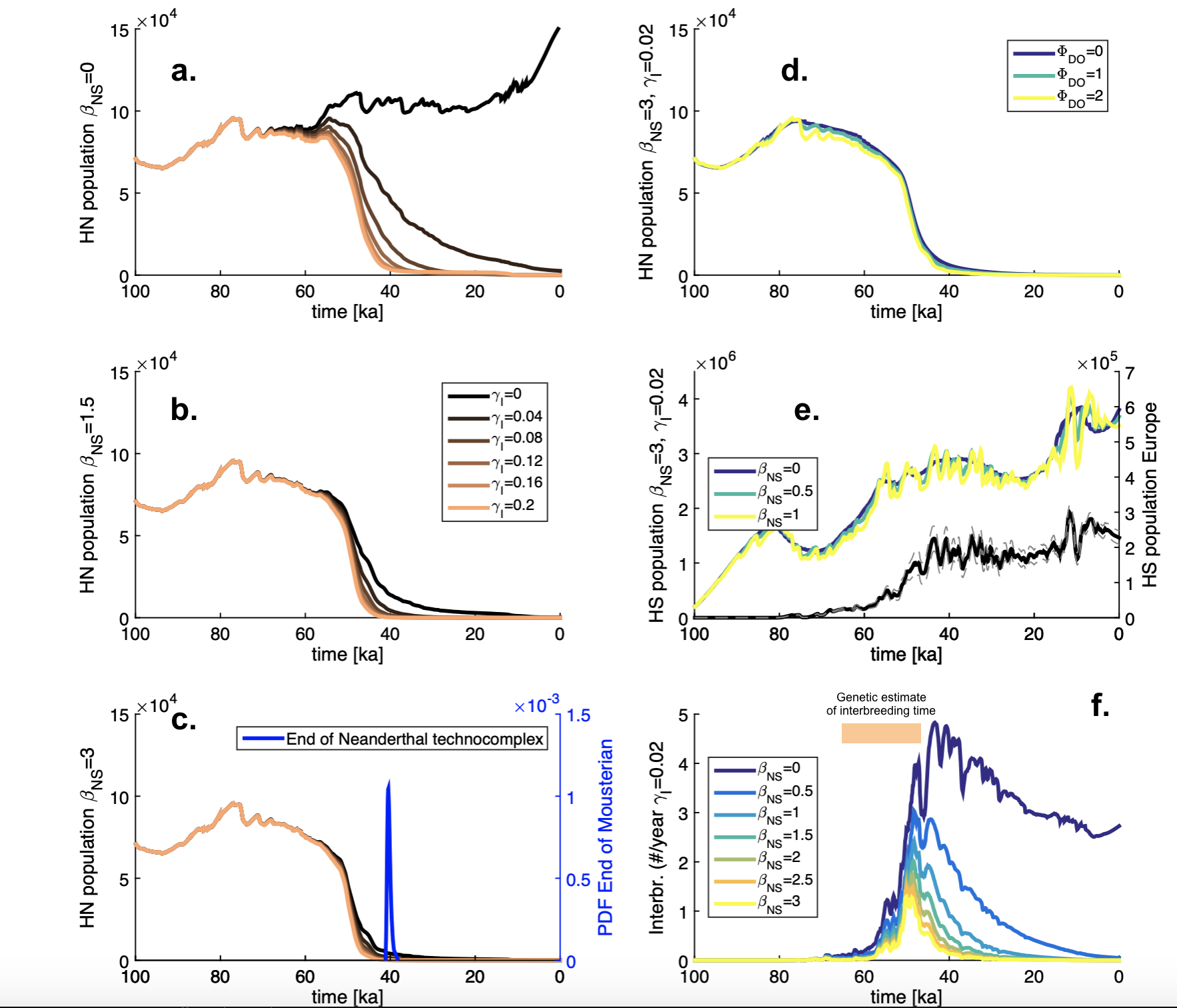 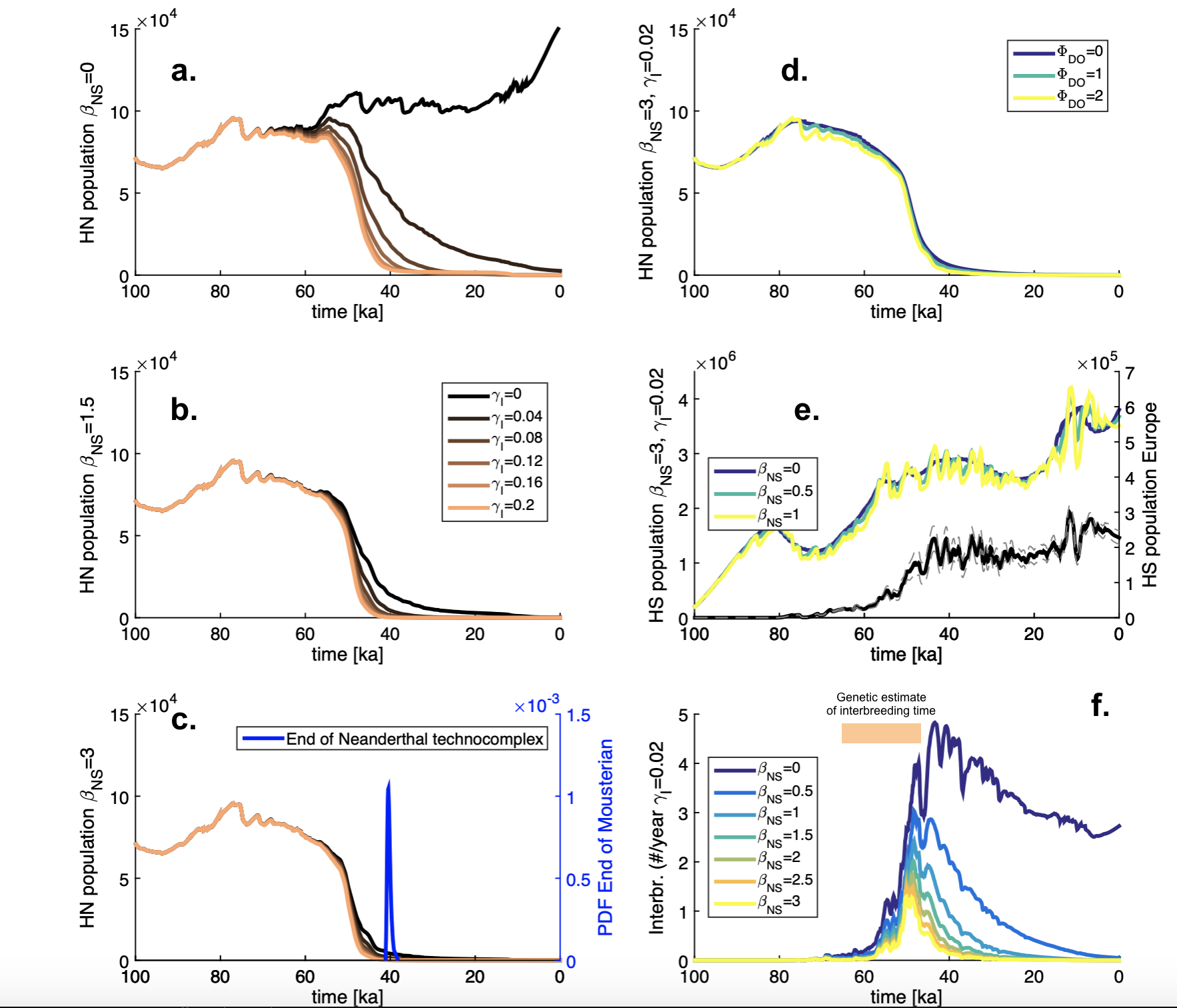 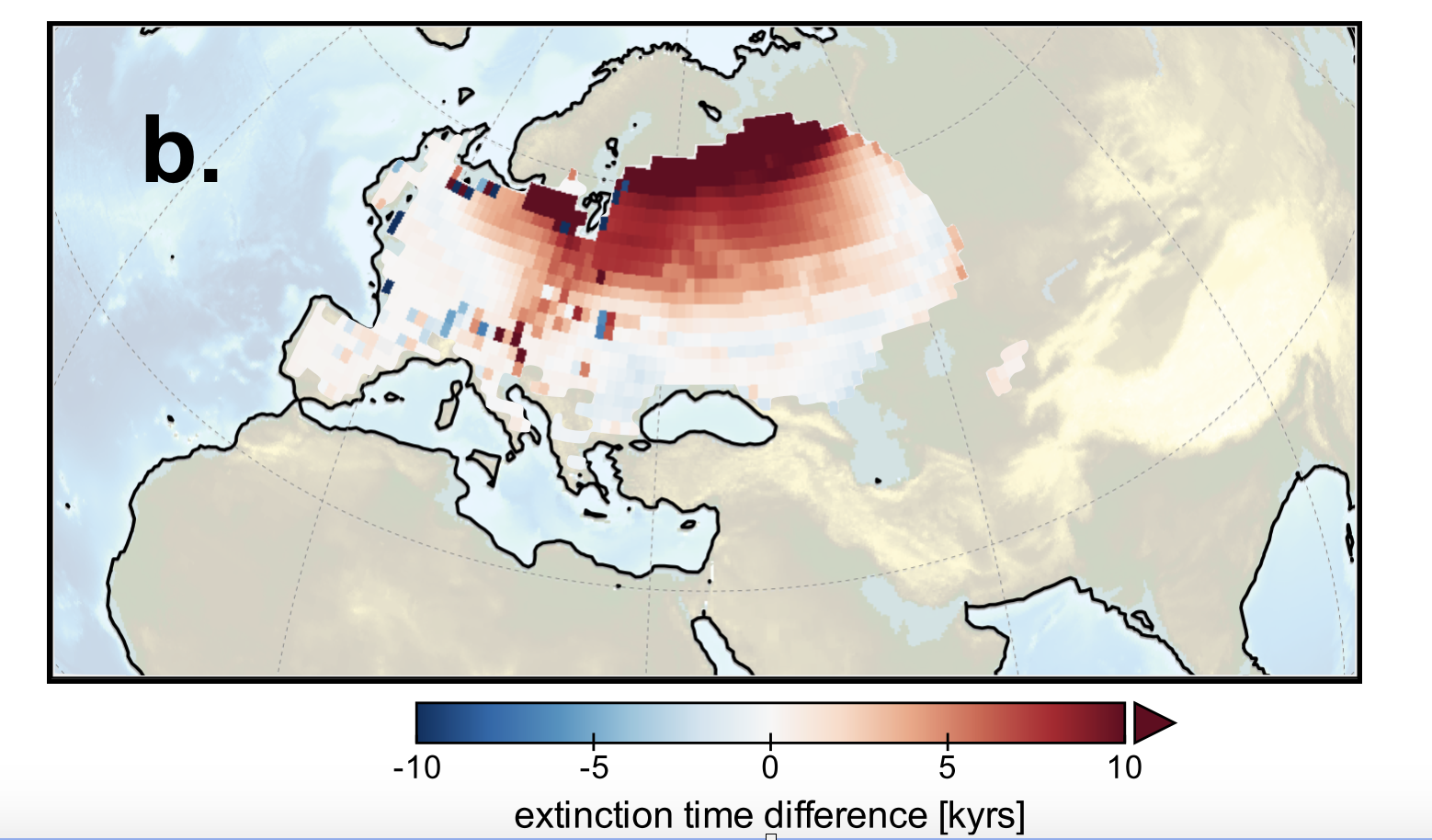 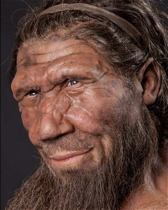 Extinction time difference with and
without DO variability in NPP, Temperature
Timmermann, QSR accepted (2020)
Research opportunities
Paleoclimate data
Archeology
Anthropology
Paleo-genetics
Preprint available on: https://www.biorxiv.org/content/10.1101/2020.04.19.049734v1.full.pdf
Model code available on: https://climatedata.ibs.re.kr/data/papers/timmermann-2020-qsr
Climate models
Timmermann, QSR accepted (2020)
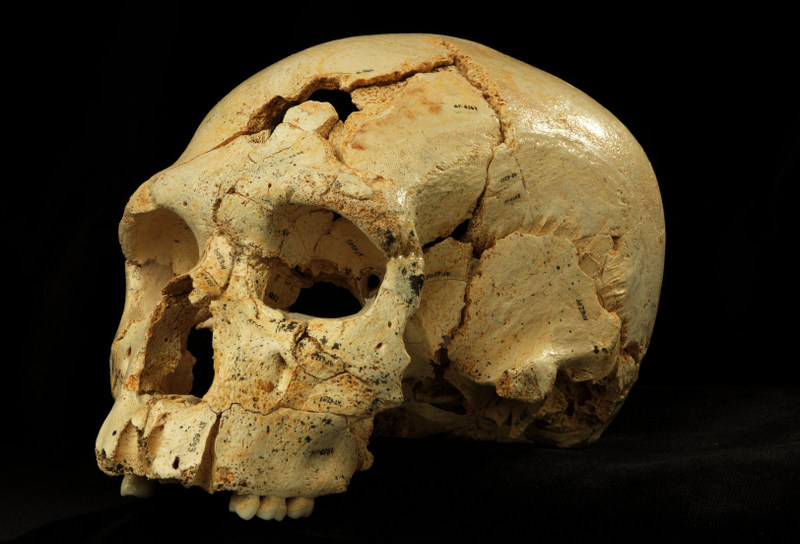 Migration models
Better understanding of human migration and evolution